速さ
道矩
高速
スピード
光速
俊足
ペース
時速
速度
分速
音速
一瞬
秒速
速達
風速
速力
等速
速い
ピッチ
遅い
言葉を覚えよう
道のり
道のり＝距離
きょり
[Speaker Notes: 読めるかな　みちのりとよみます　距離のことだね]
どちらが速いかな
道のり (きょり)＝50m
速いのは
さとし
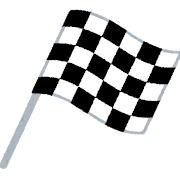 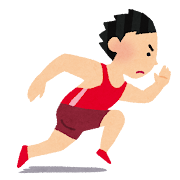 さとし　50ｍを8秒
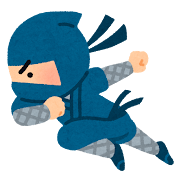 たいき　50ｍを9秒
道のり
時間
速さは     　　と　　　　(きょり)が
わかればくらべられる
[Speaker Notes: どちらが速い？どうしてさとしなの]
5分間走の記録
時間　5分
はやて
速いのは
はやて　5分で1100ｍ
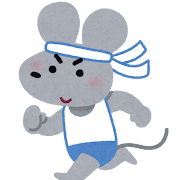 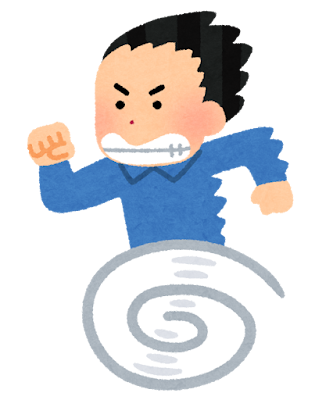 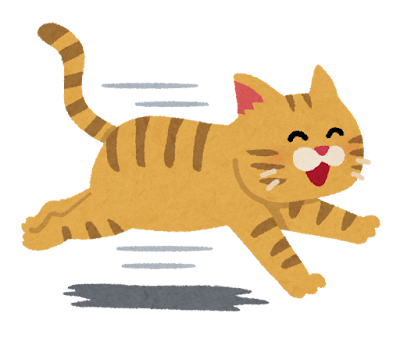 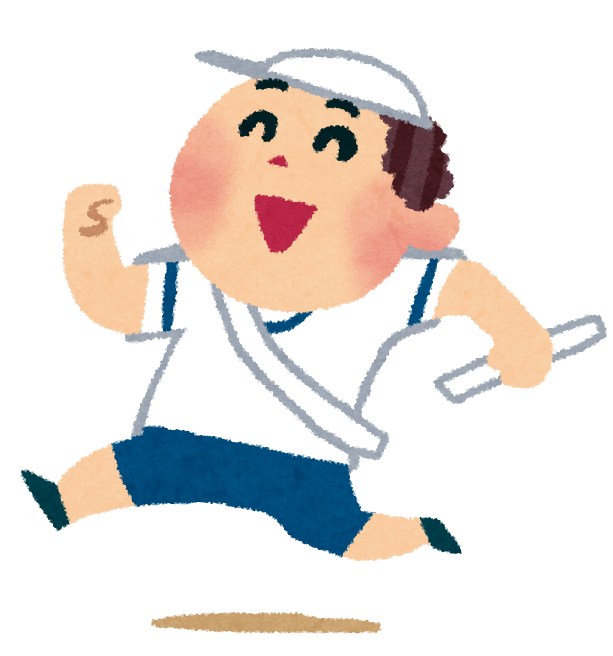 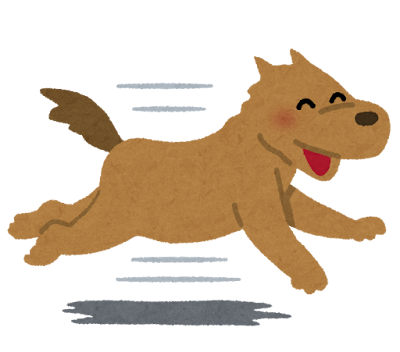 けんた　5分で1000ｍ
道のり
時間
速さは     　　と　　　　(きょり)が
わかればくらべられる
[Speaker Notes: だれが一番速いの　どうして]
はやて
さとし
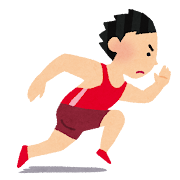 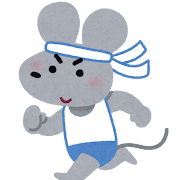 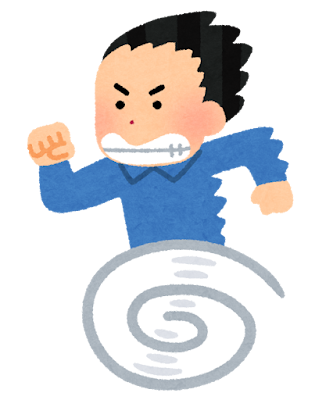 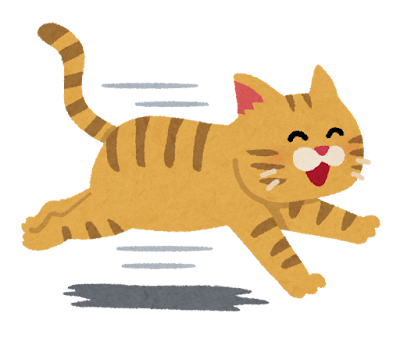 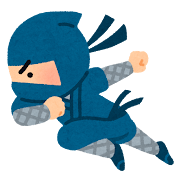 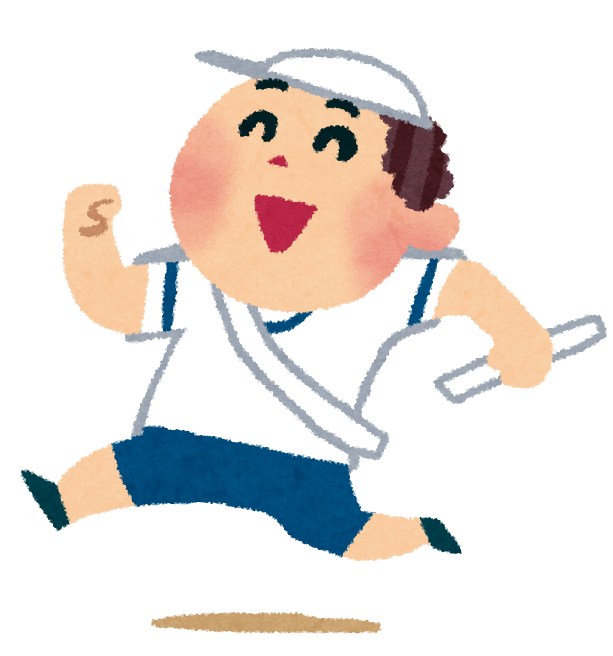 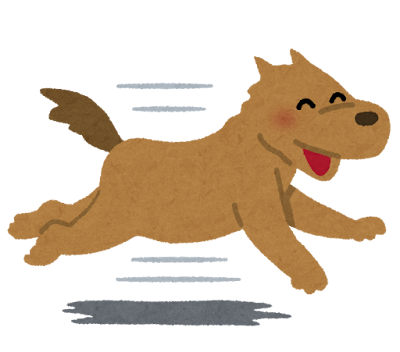 たいき
けんた
きょり(道のり)＝50m
時間　5分
さとし　50ｍを8秒
はやて　5分で1100ｍ
たいき　50ｍを9秒
けんた　5分で1000ｍ
はやて
速いのは
さとし
速いのは
速さがわかりやすいのは
　　どっちかな
はやて
さとし
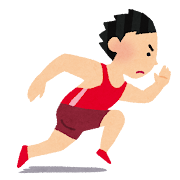 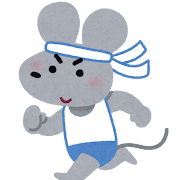 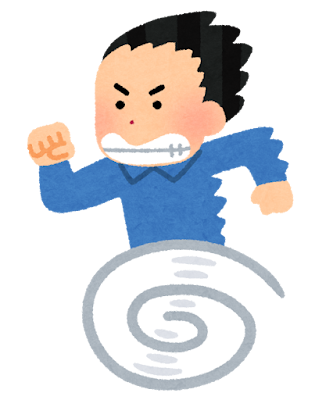 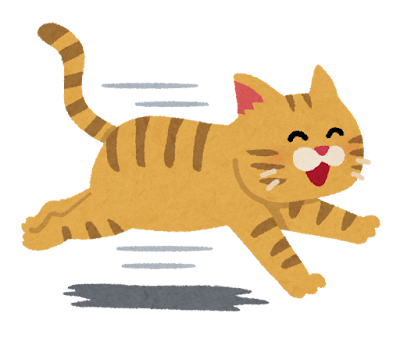 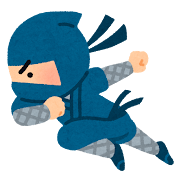 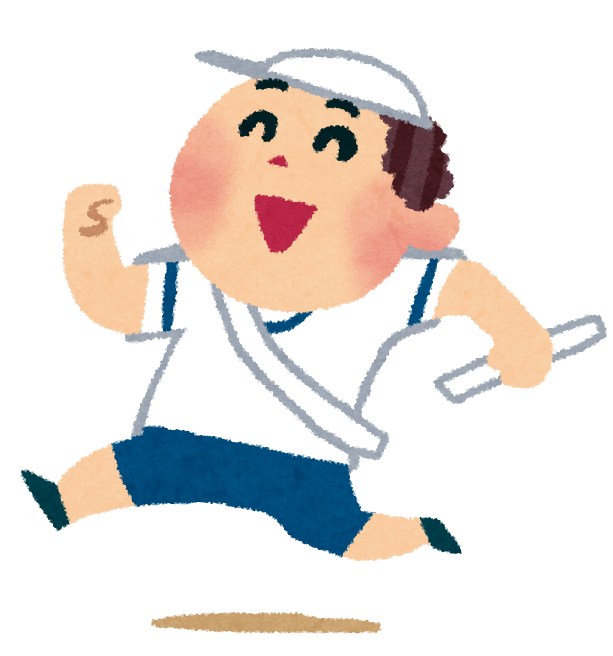 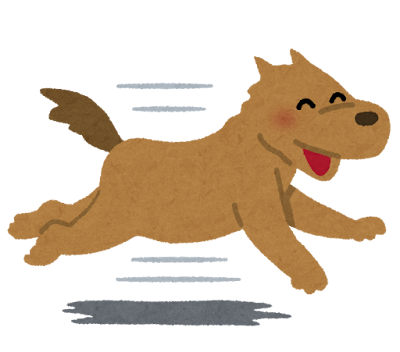 たいき
道のりを同じにする
けんた
時間を同じにする
きょり(道のり)＝50m
時間　5分
１ｍを0.16秒
１分で220ｍ
さとし　50ｍを8秒
はやて　5分で1100ｍ
たいき　50ｍを9秒
けんた　5分で1000ｍ
１分で200ｍ
１ｍを0.18秒
はやて
速いのは
さとし
速いのは
速さがわかりやすいのは
　　どっちかな
一番速いのは
走った道のりと時間
道のりを同じにする
時間を同じにする
どちらが速いのかな
どちらが速いのかな
１秒で16ｍ
１ｍを0.04秒
キリン　10秒で160ｍ
ダチョウ　160ｍを7秒
カンガルー　10秒で200ｍ
キリン　160ｍを10秒
１秒で20ｍ
１ｍを0.06秒
カンガルー　200ｍを10秒
どちらが速いのかな
ダチョウ　　160ｍを7秒
時間を同じにするとわかりやすい
１秒間で比べよう
この中で足の一番速いのは
160÷10＝16
1秒間あたり
キリン
秒速
16ｍ
16ｍ走る
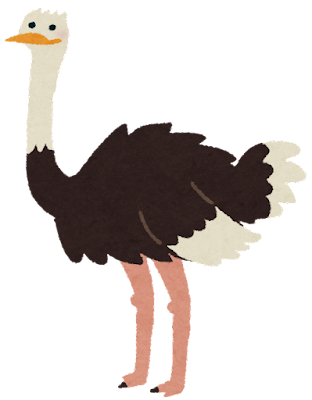 200÷10＝20
1秒間あたり
カンガルー
20ｍ
秒速
20ｍ走る
ダチョウ
160÷7＝22.85…
1秒間あたり
約22.9ｍ
秒速
ダチョウ
約22.9ｍ走る
１秒間あたりに進む道のりで表した速さ
秒速
50ｍを8秒で走る さとしは
50÷8＝6.25
1秒間に6.25ｍ走れる速さ
これを
秒速6.25ｍ
のように表します
秒速
50ｍを8秒で走る さとしは
50÷8＝6.25
秒速6.25ｍ
50ｍを9秒で走る たいきは
秒速約5.56ｍ
50÷9＝5.55…
小学校100走　日本記録　2018年
100m　11秒72　 50ｍ 5秒86
服部廉太郎さん
１秒間あたり　8.53ｍ
ボルトと走ると
8.53ｍ
秒速
82ｍ
分速約512ｍ
18ｍの差がつく
時速約31㎞
100ｍ
世界記録　2009年
ウサインボルト　 100m　9秒58　　50ｍ 4秒79
1秒間あたり　10.44ｍ
日本記録2021年
秒速
10.44ｍ
山縣亮太　100ｍ 9秒95　
秒速10.1ｍ　分速606ｍ　時速36㎞
分速約626ｍ
時速約38㎞
ボルト走ると
約3ｍの差がつく
速さ
秒速
１秒間あたりに進む道のりで表した速さ
分速
１分間あたりに進む道のりで表した速さ
時速
１時間あたりに進む道のりで表した速さ
速さくらべ　走る速さ
ダチョウ
時速82 ㎞
シマウマ
時速60 ㎞
ゾウ
時速40 ㎞
中型犬
時速30 ㎞
キリン
時速57 ㎞
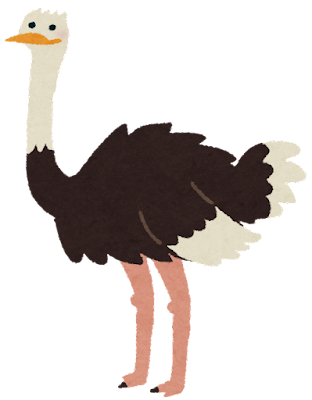 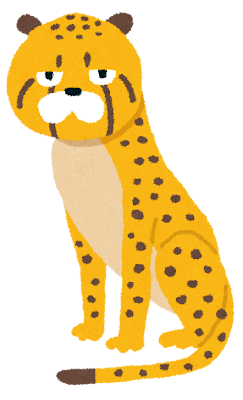 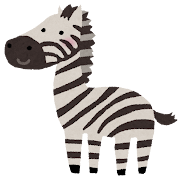 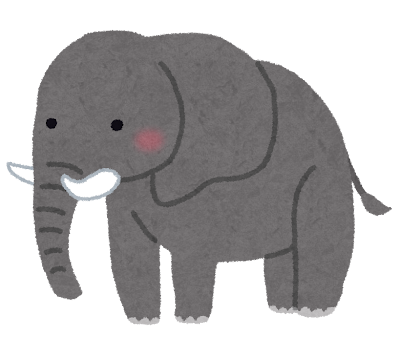 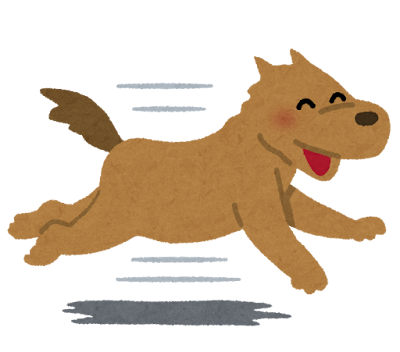 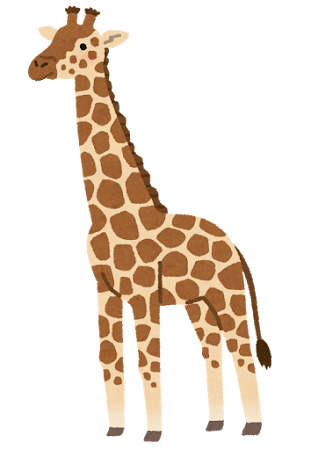 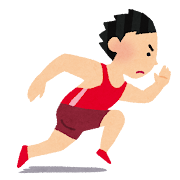 チータ
時速120㎞
時速30 ㎞
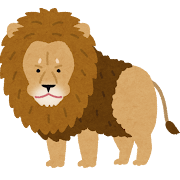 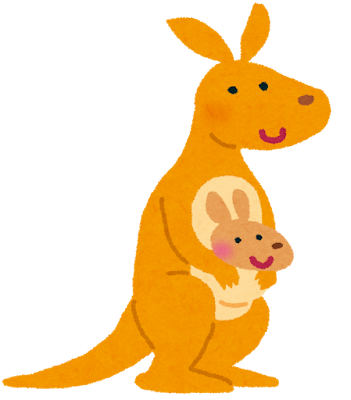 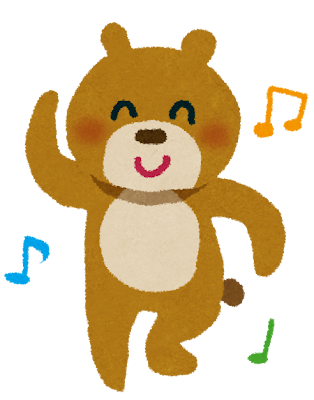 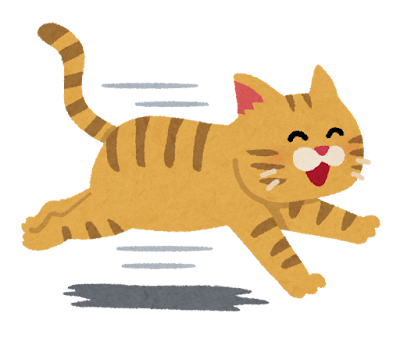 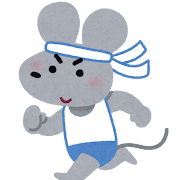 ライオン
時速60 ㎞
クマ
時速55 ㎞
カンガルー
時速72 ㎞
ネコ
時速48 ㎞
ネズミ
時速10 ㎞
時速　1時間あたりに進む道のり(距離)
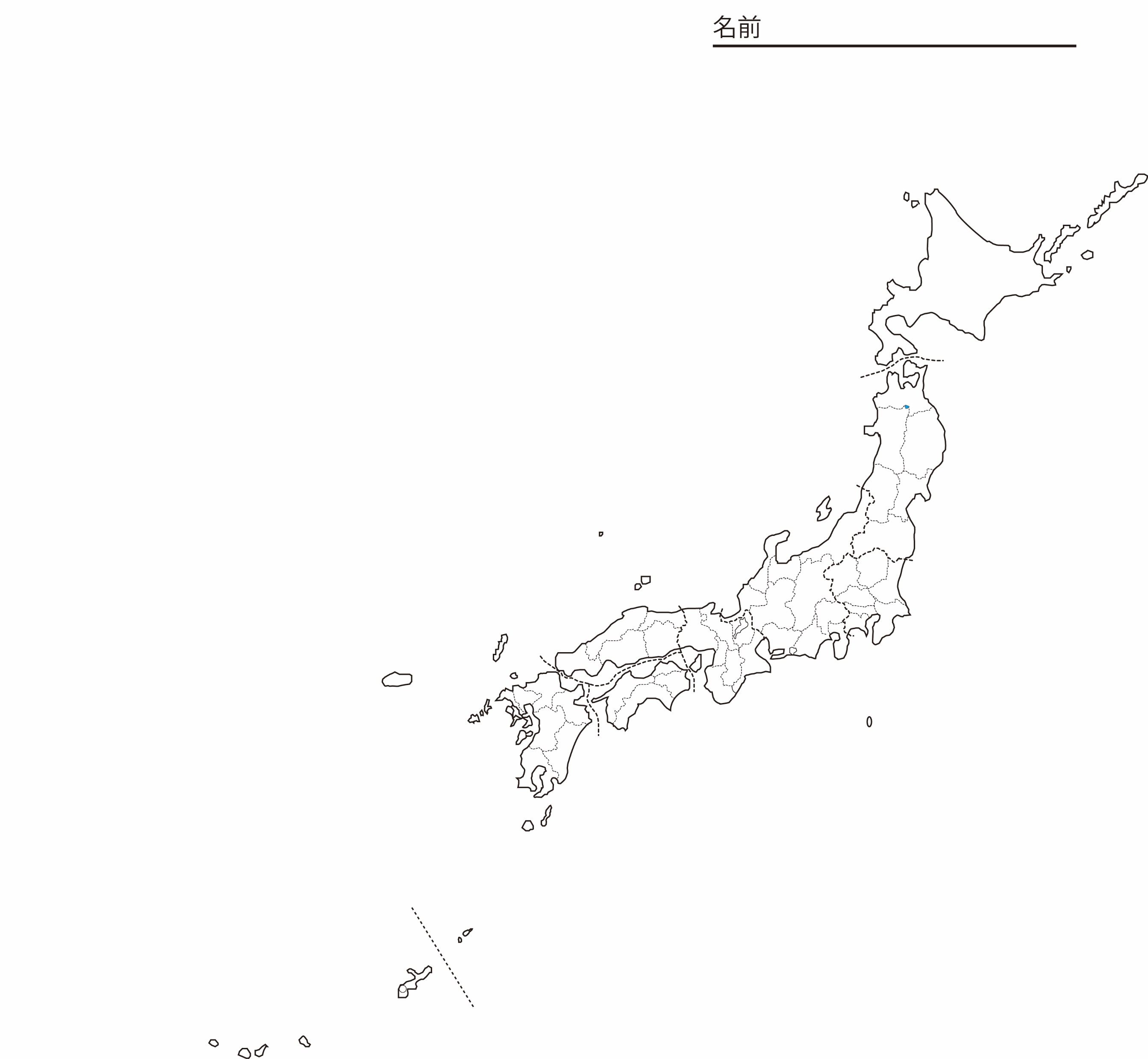 速さ
新幹線
のぞみ
家庭用の
自動車
飛行機
旅客機
札幌1072㎞
飛行機なら
ほぼ1時間で
行けるのは
時速 1080㎞
時速 300 ㎞
時速 60 ㎞
分速 18 ㎞
分速 5 ㎞
分速 1 ㎞
神戸空港
秒速 300m
秒速 83m
秒速 16.7m
那覇1184㎞
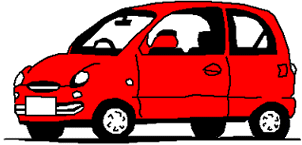 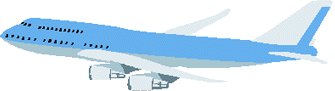 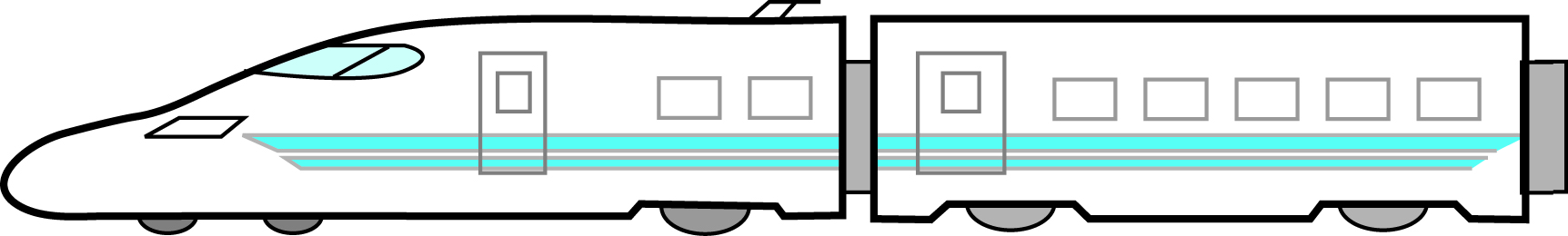